تـرنيــمة
أوهام كلِّ الحياة أوهام
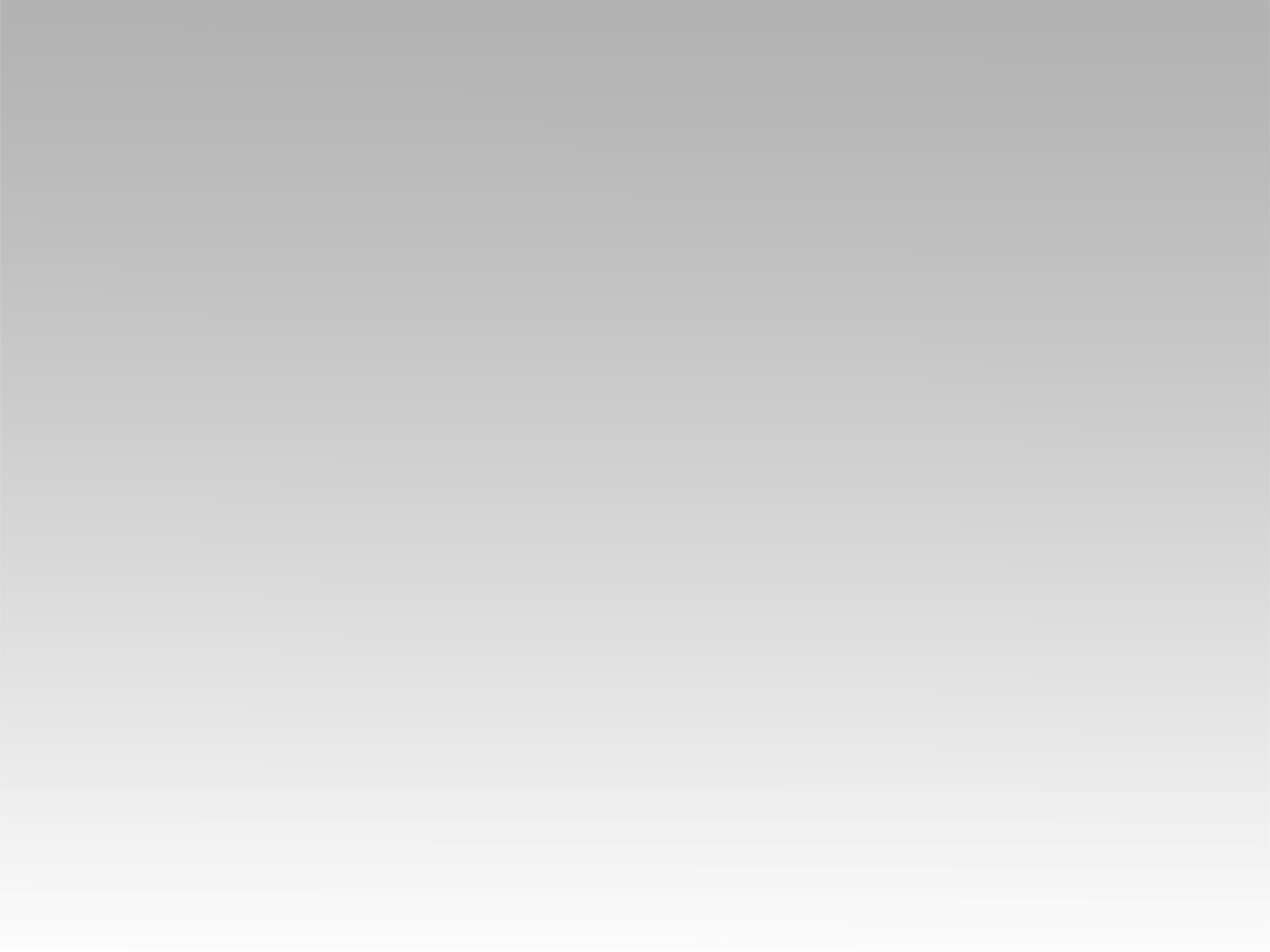 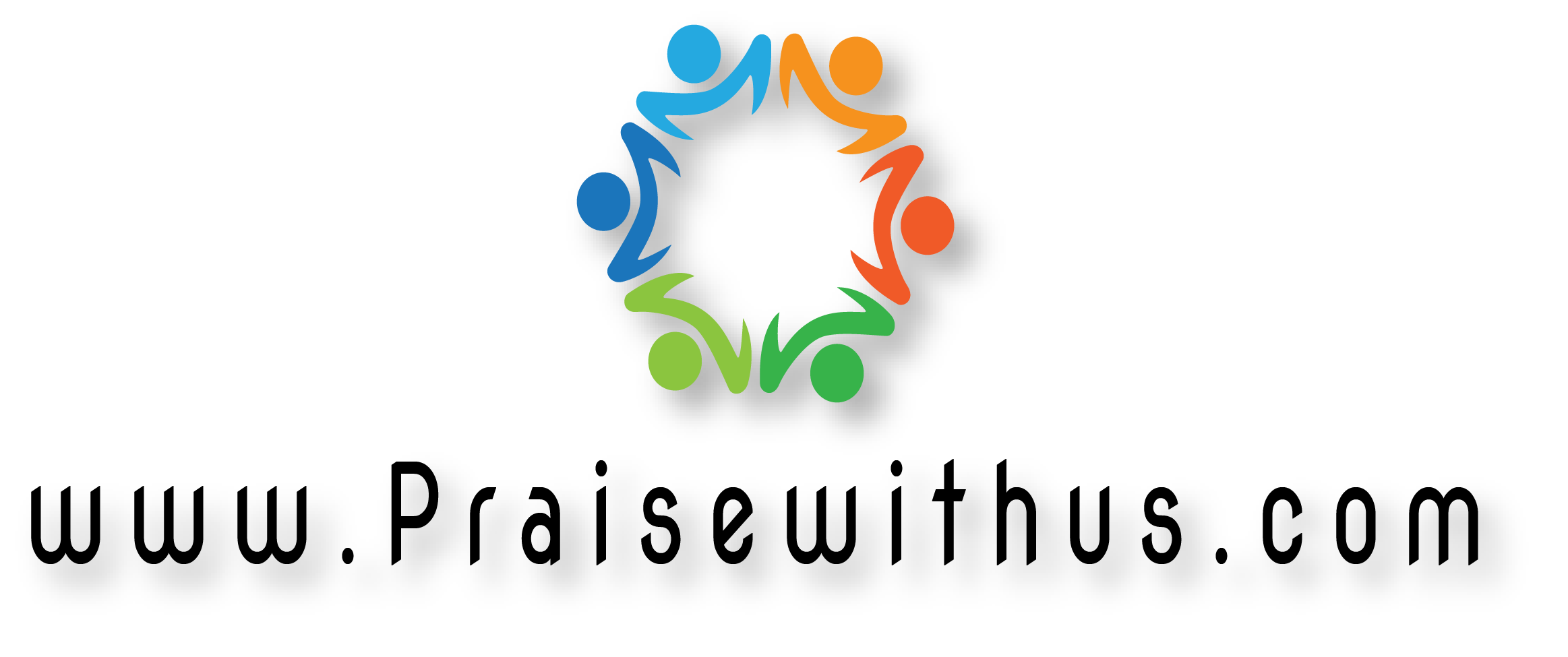 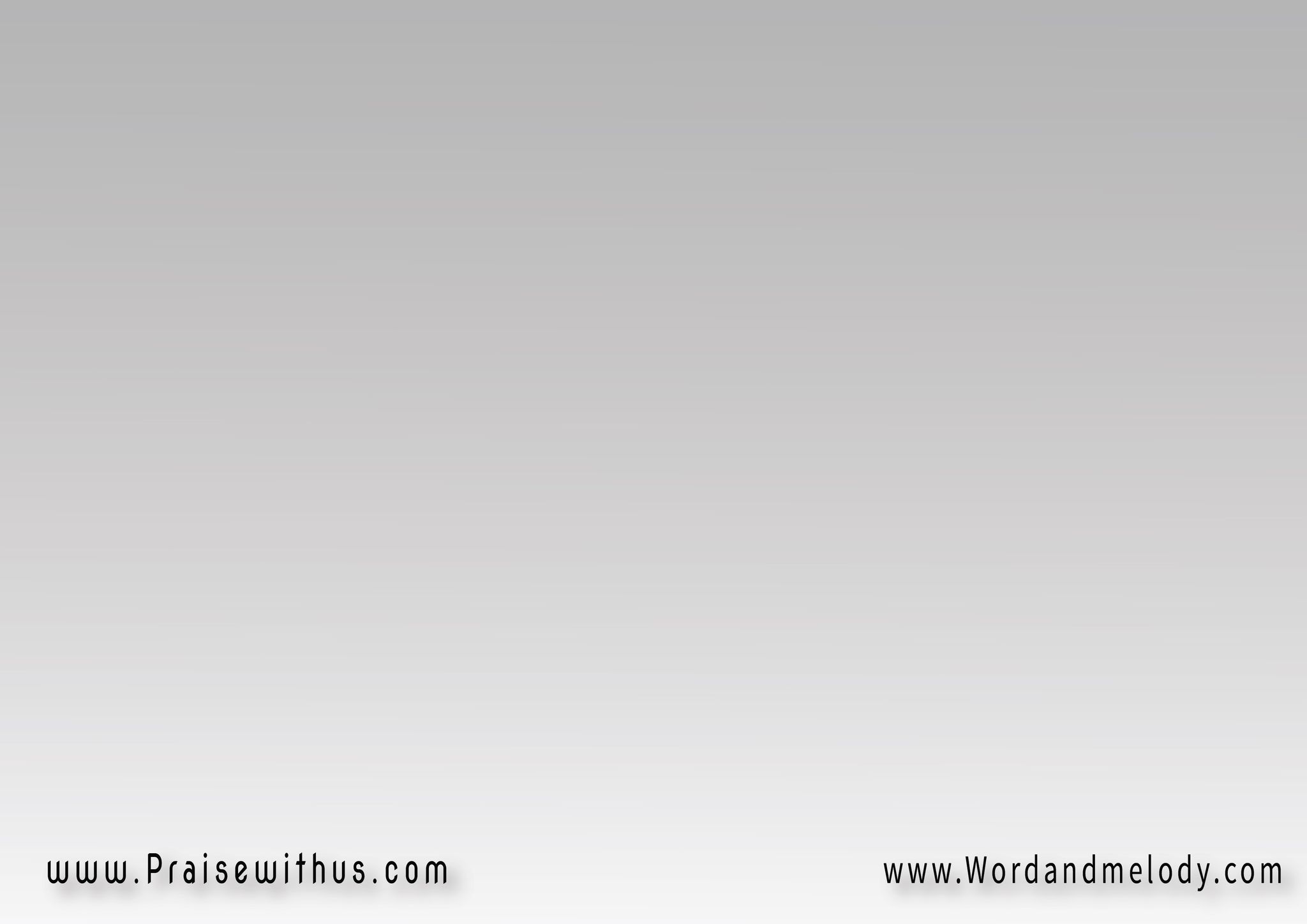 (أوهام كلِّ الحياة أوهام 
من غير يسوع أوهام 
لو حِلْيتِ الأيام
من غير يسوع أوهام)2
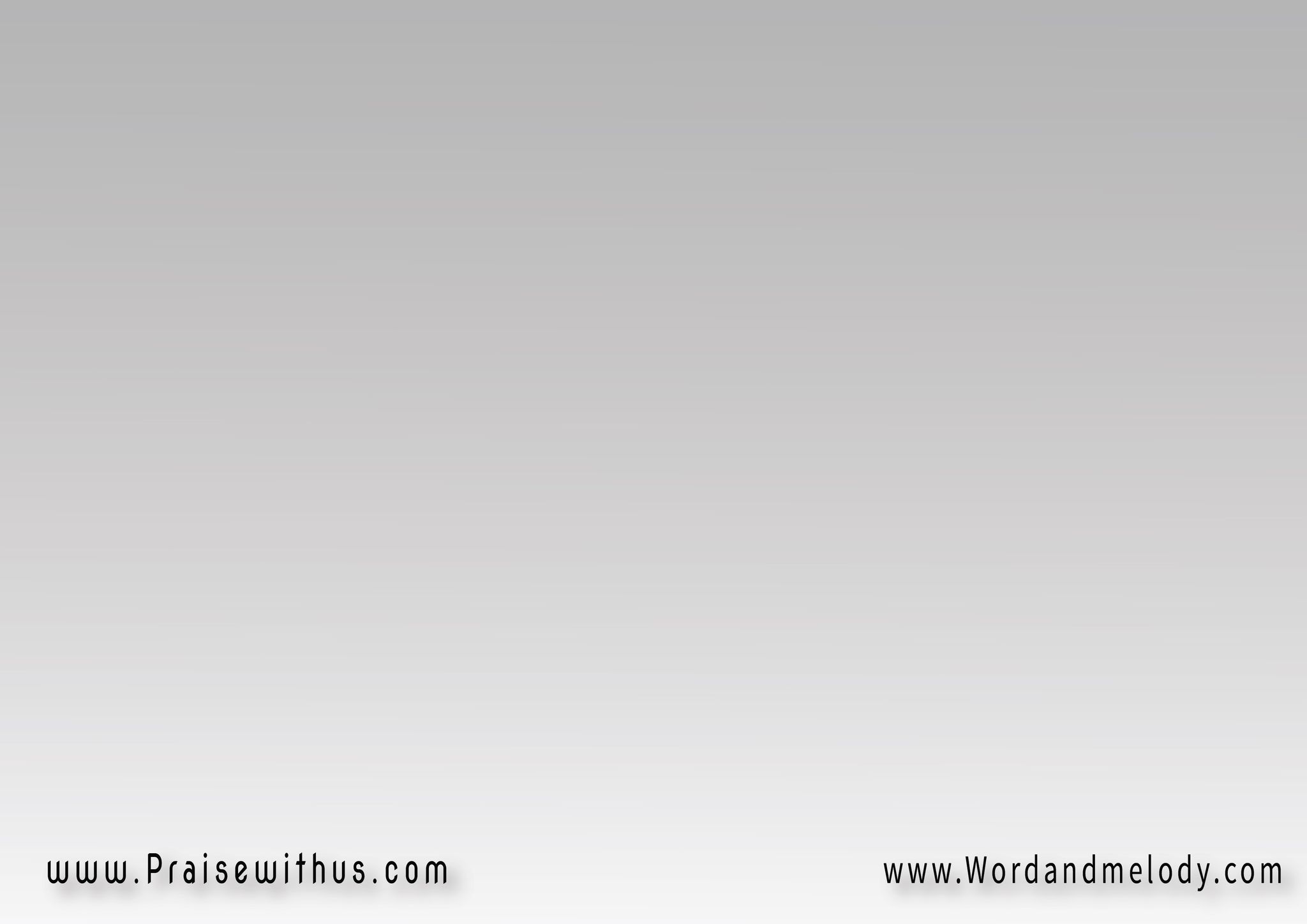 (يا ما حاولت في بعادي 
ما اسمعش صوتك بينادييهمس يقول: 
العالم يضحك عليك
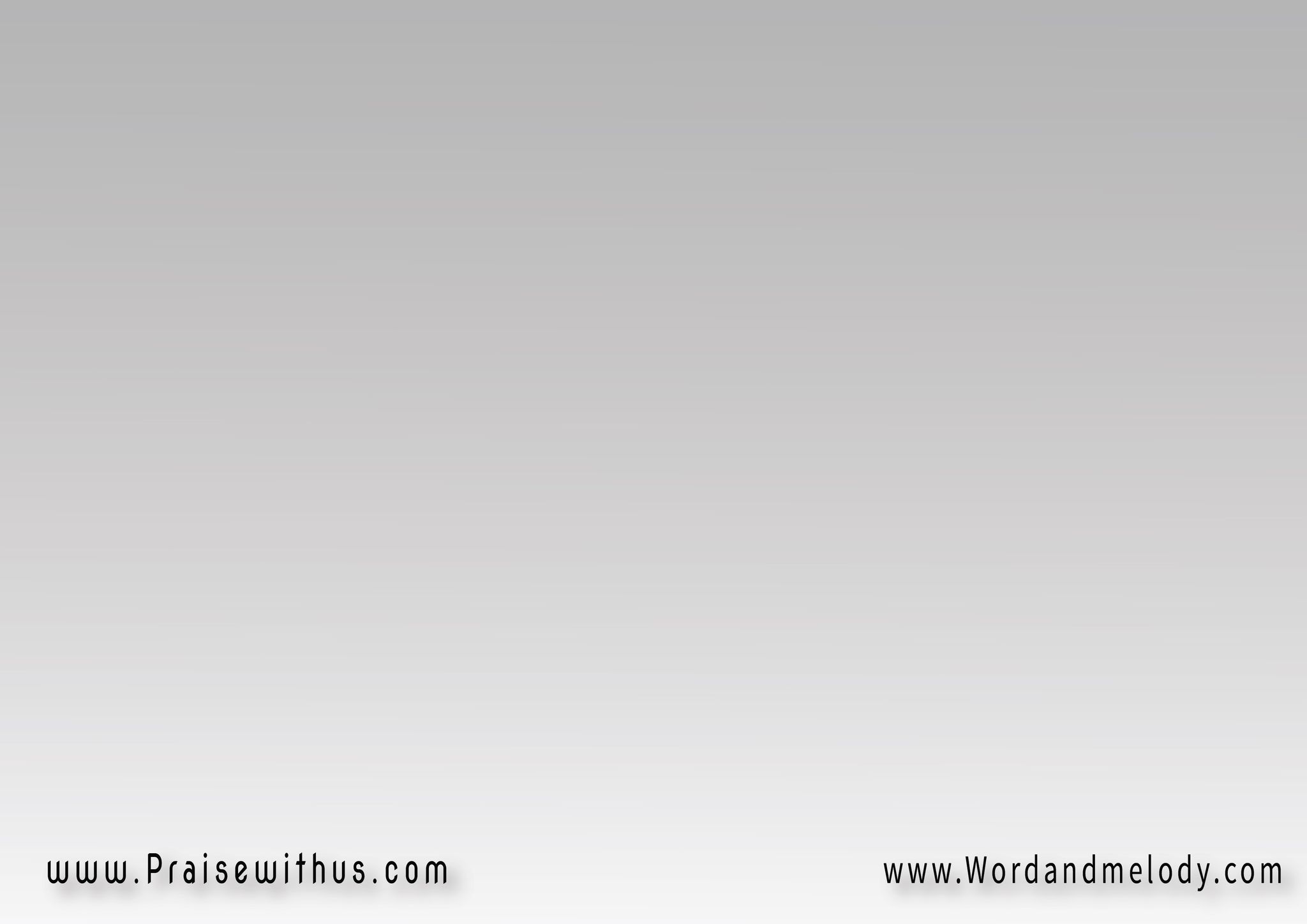 لكن ما قدرتش على صوتك صوتك فكرني أنا بموتك
صحاني بكلمة حبّيتــــك 
أنـــا راجـــــــع ليـــــك)2
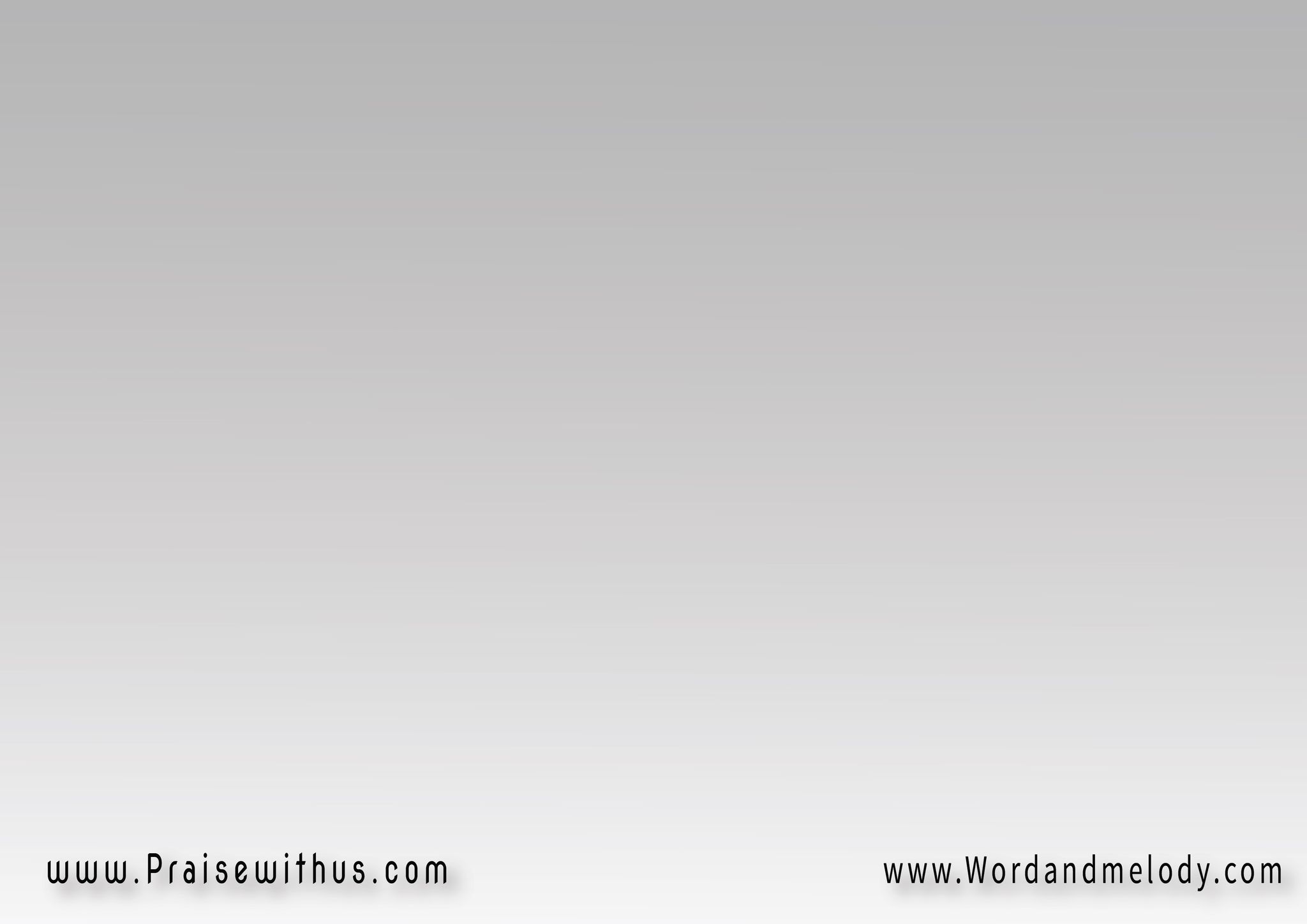 (أوهام كلِّ الحياة أوهام 
من غير يسوع أوهام 
لو حِلْيتِ الأيام
من غير يسوع أوهام)2
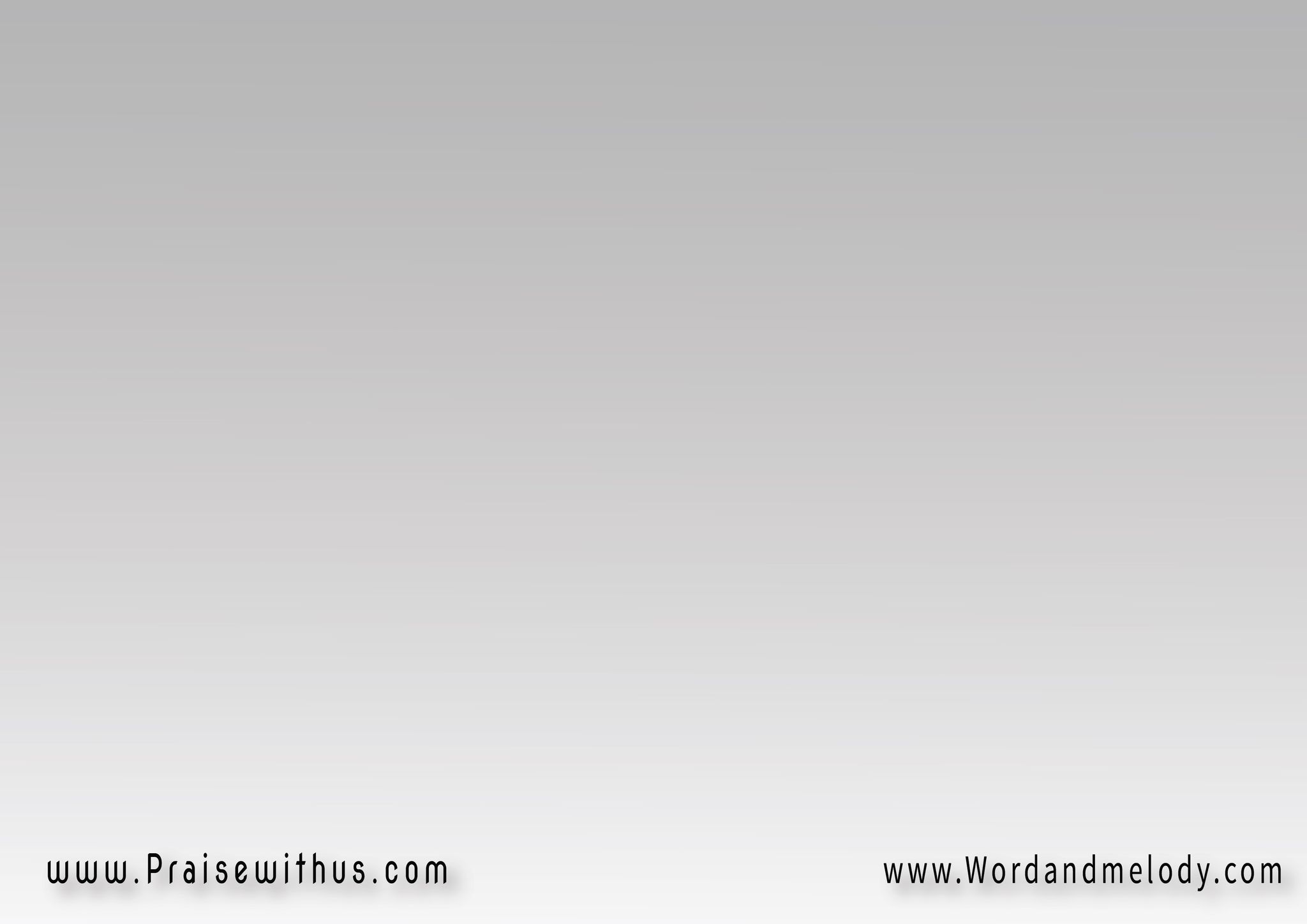 فكرت هلاقي الحُرّية 
لمّا ابعد وامشي لوحديَّ
يمكن أيامي ولياليّ 
تِخفى عليك
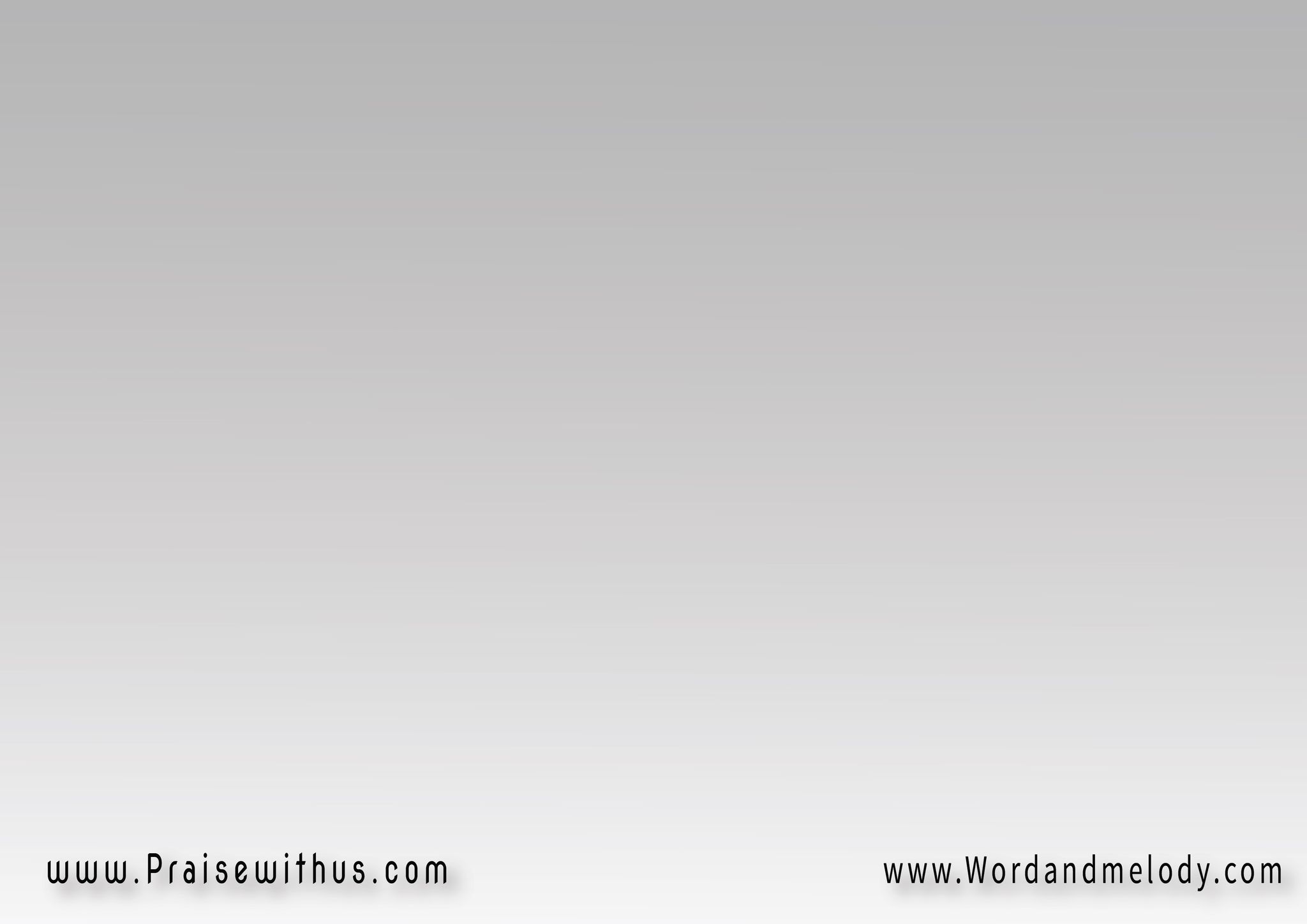 أتاريني في وحل العبوديّة
 بَغرق فيها شوية شوية
مش دي الحريّة الحقيقيّة 
أنـــا راجـــــــع ليـــــك
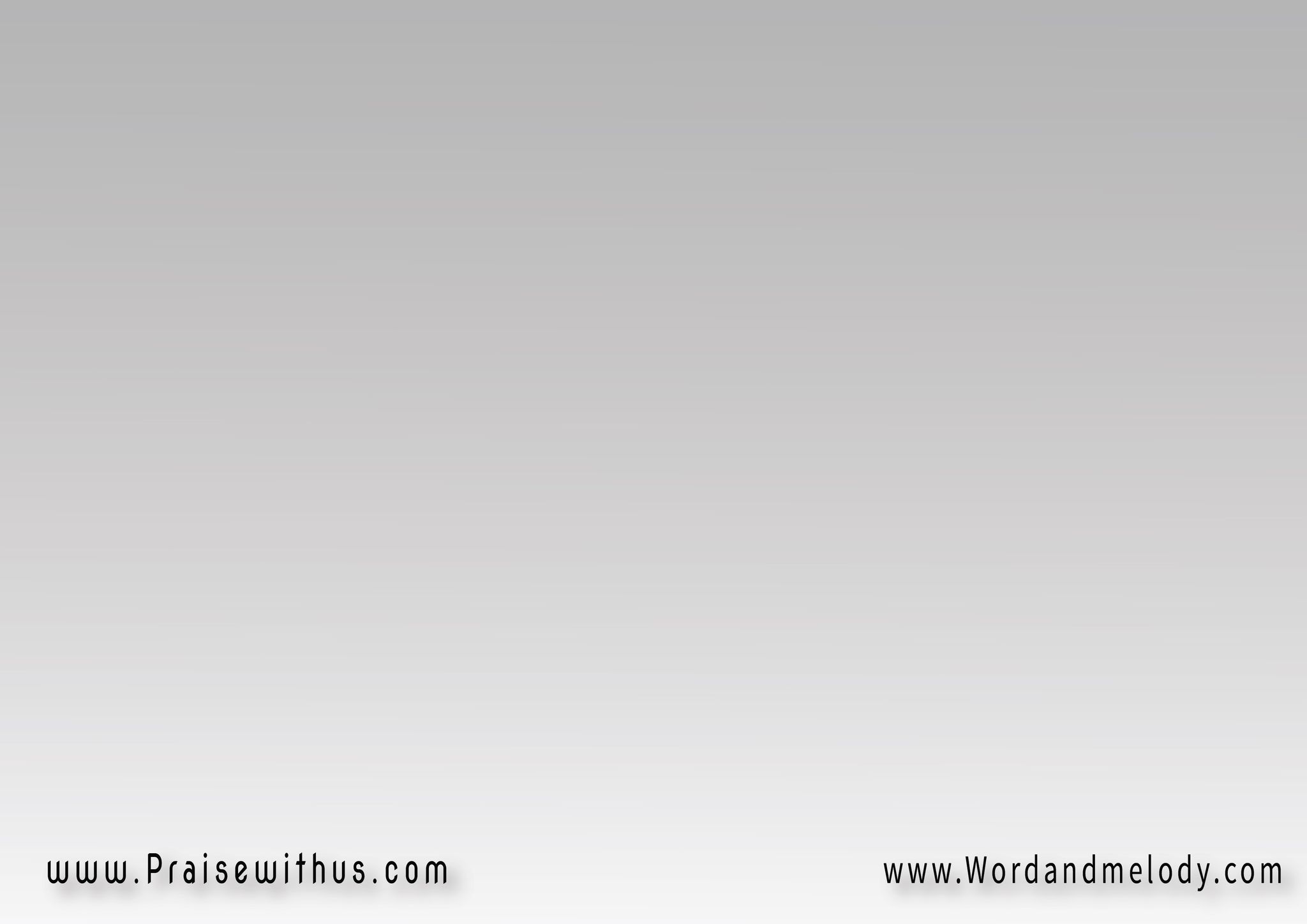 (أوهام كلِّ الحياة أوهام 
من غير يسوع أوهام 
لو حِلْيتِ الأيام
من غير يسوع أوهام)2
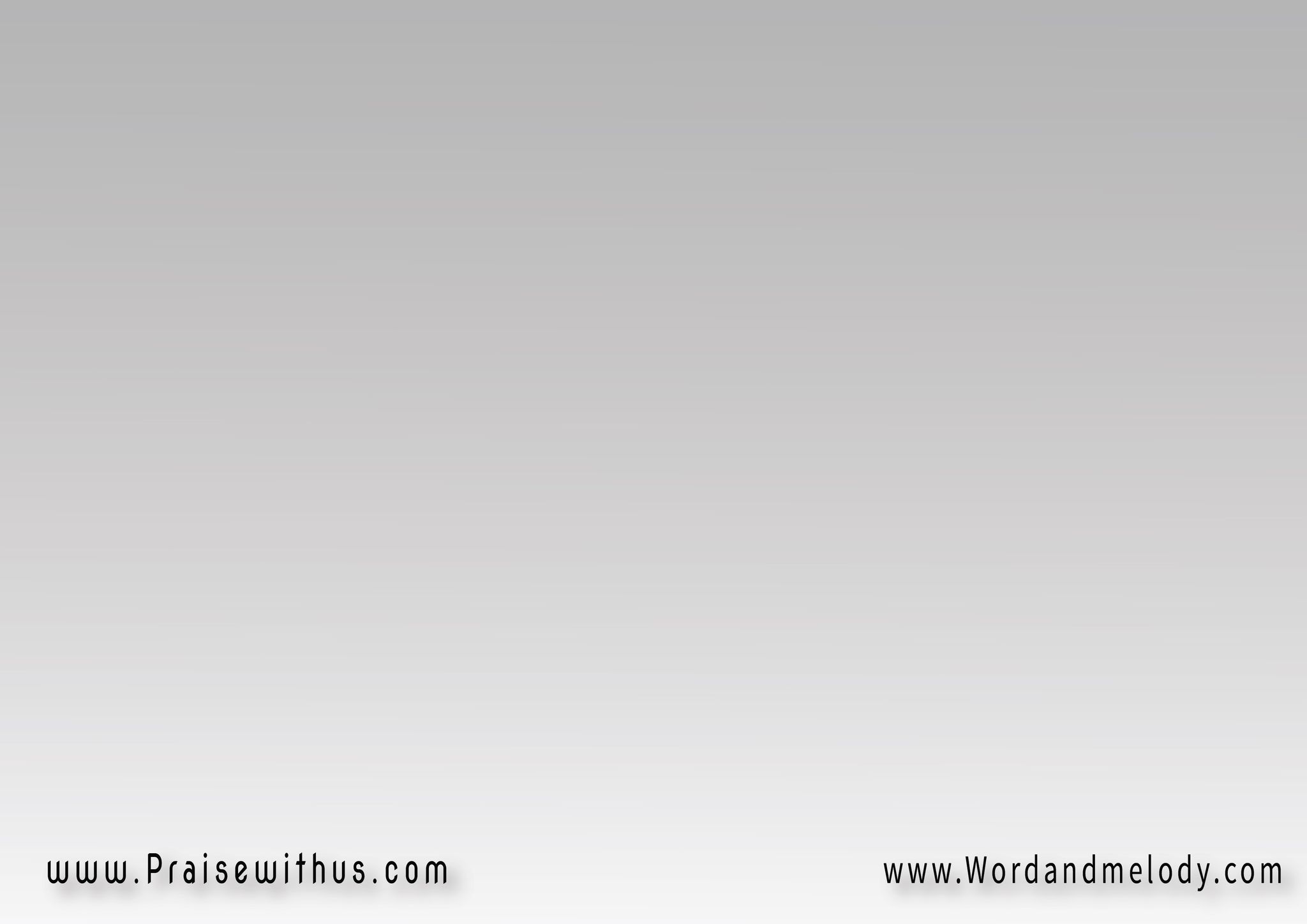 سامحني ان كنت في يوم خُنتك 
حبيت العالم وانكرتك
أنا عارف ربّي إني وعدتك 
أنا هفضل ليك
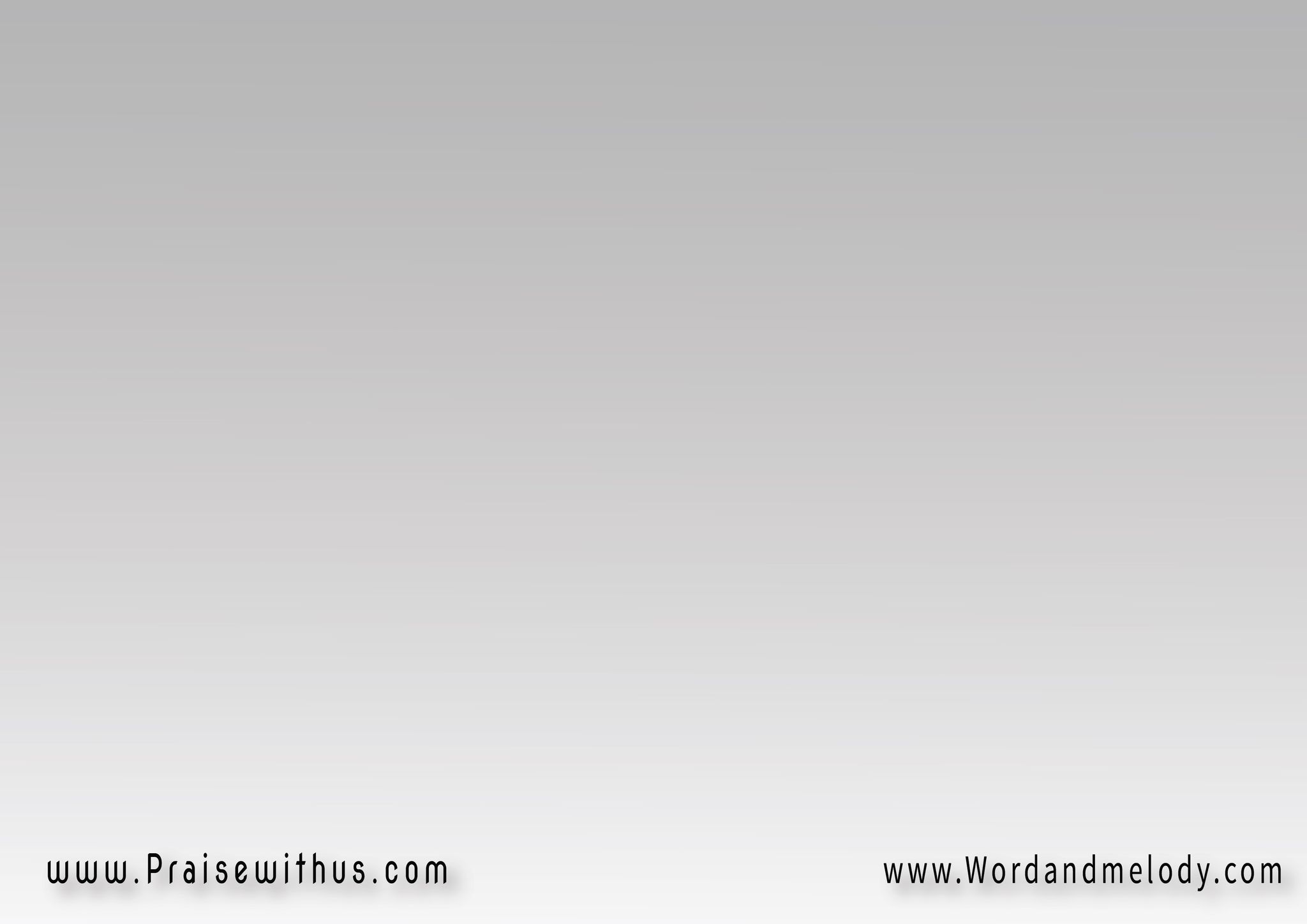 لكن وعدك تستناني 
لمّا ارجعلك أنا من تاني 
تغفر لي وتنسى إني أناني 
أنا راجع ليك
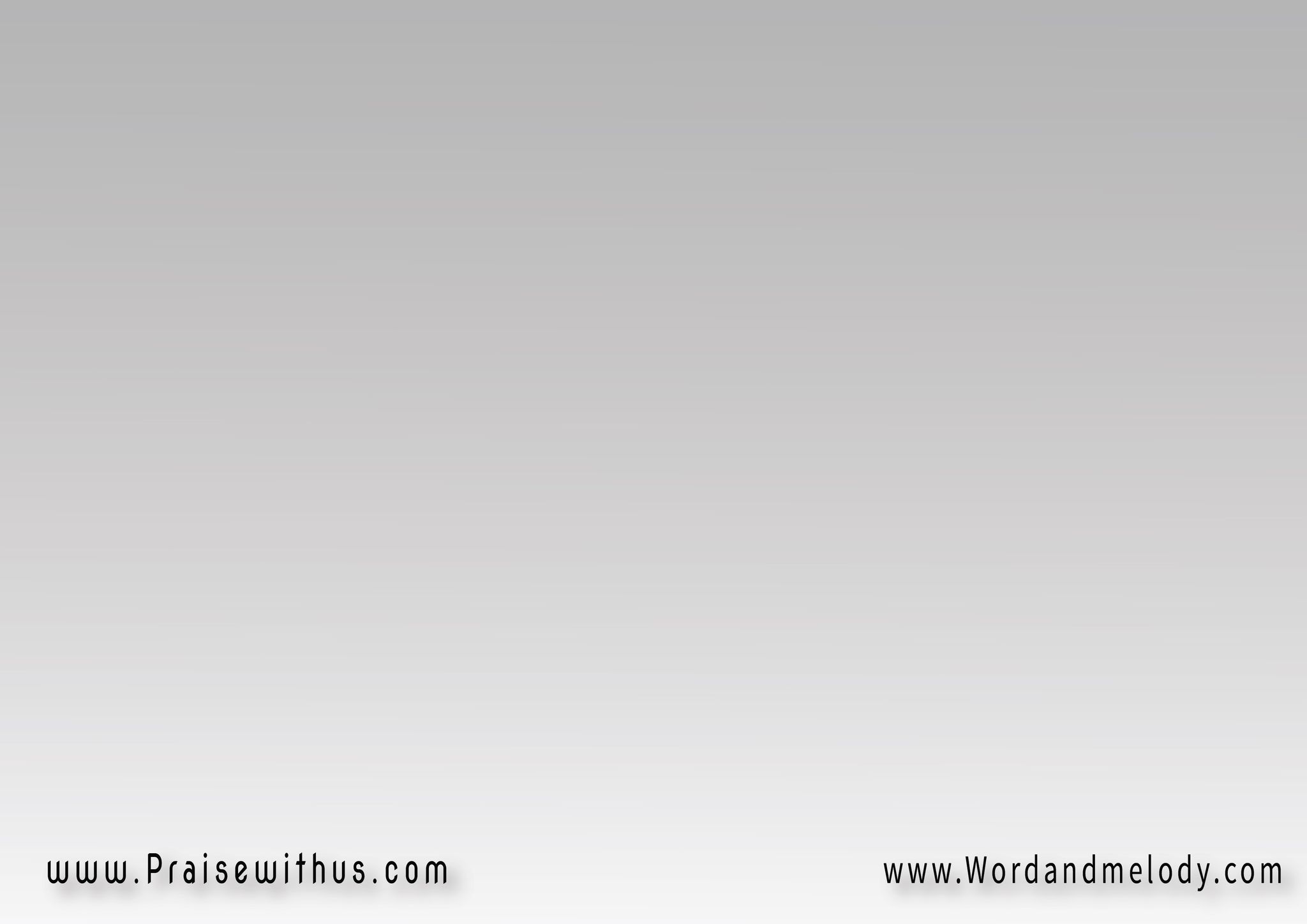 (أوهام كلِّ الحياة أوهام 
من غير يسوع أوهام 
لو حِلْيتِ الأيام
من غير يسوع أوهام)2
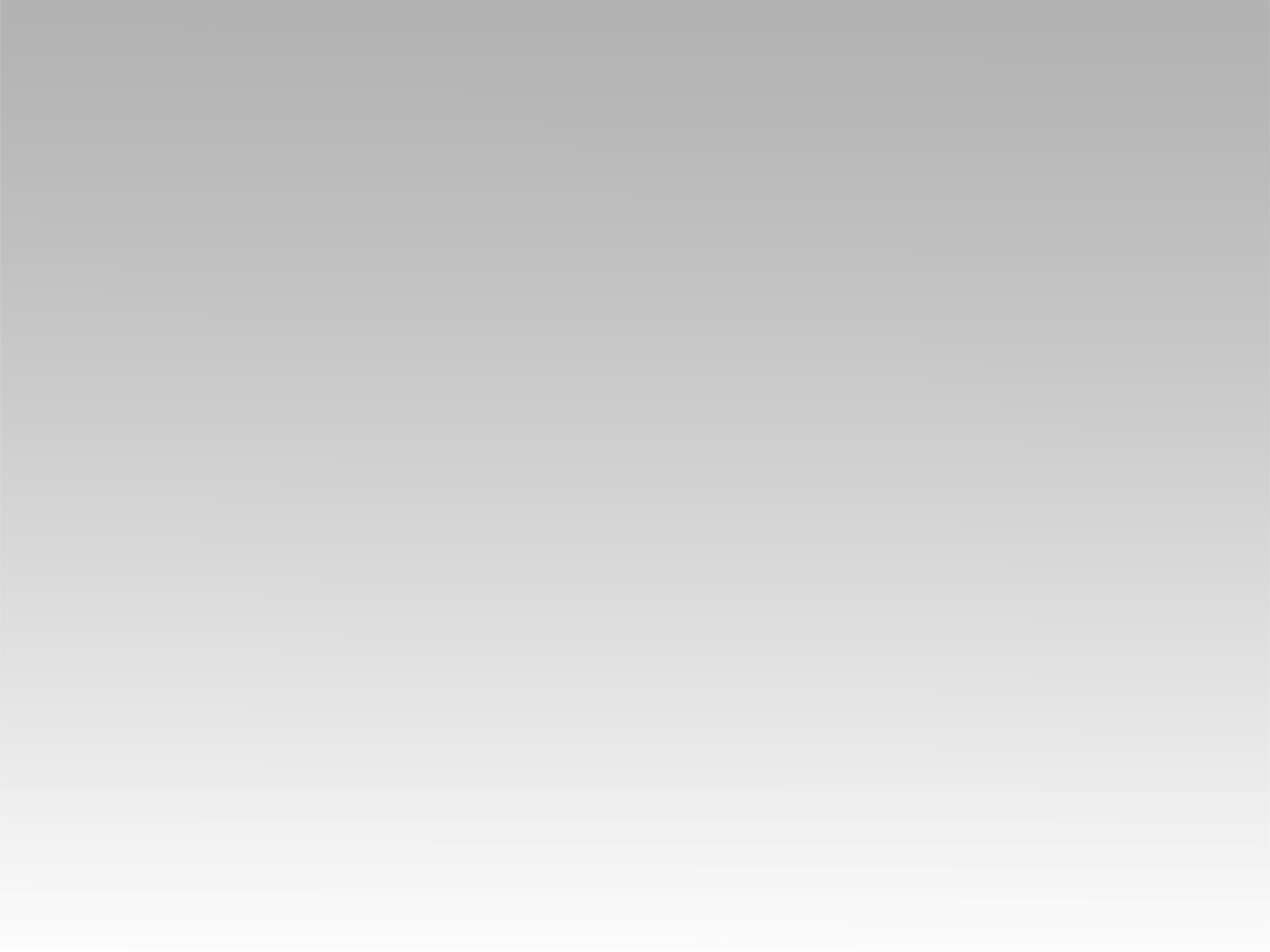 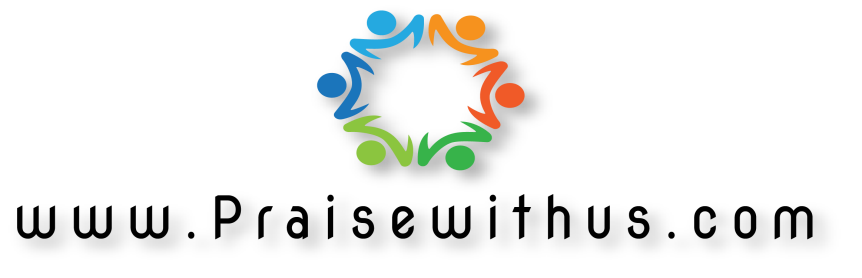